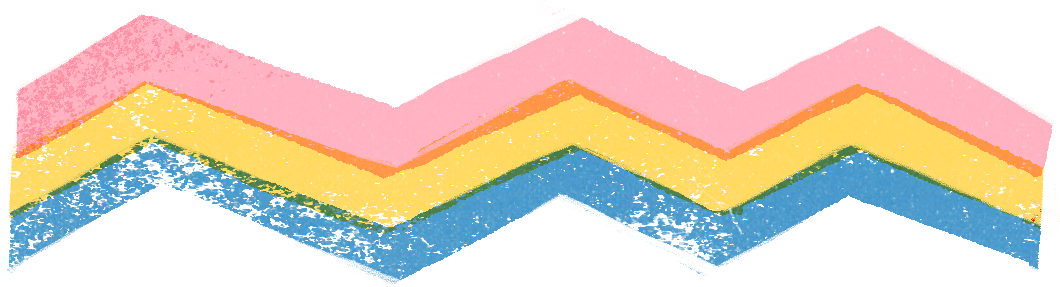 CONVENIO NÚM. 190 OIT
VIOLENCIA Y ACOSO EN EL MUNDO DEL TRABAJO
Convenio Núm. 190 OIT, 2019 sobre la violencia y acoso
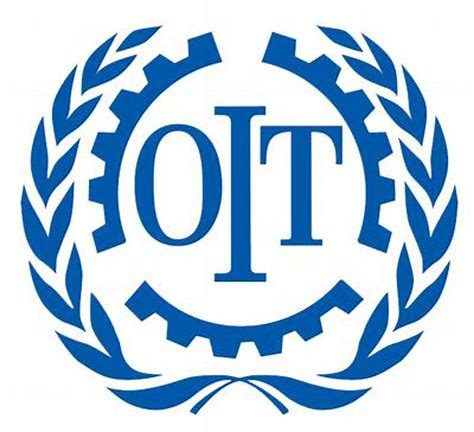 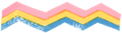 Establece el derecho de toda persona a un mundo del trabajo libre de violencia y acoso, incluido la violencia y el acoso en razón de género.
.
Cubre la violencia y el acoso, este ocurra en dependencias de la empresa (donde ser trabaja), o en otros lugares, con ocasión del trabajo, en relación a él o como consecuencia este, como por ejemplo en desplazamientos, viajes, eventos o actividades sociales del trabajo o de formación y capacitación.
Convenio Núm. 190
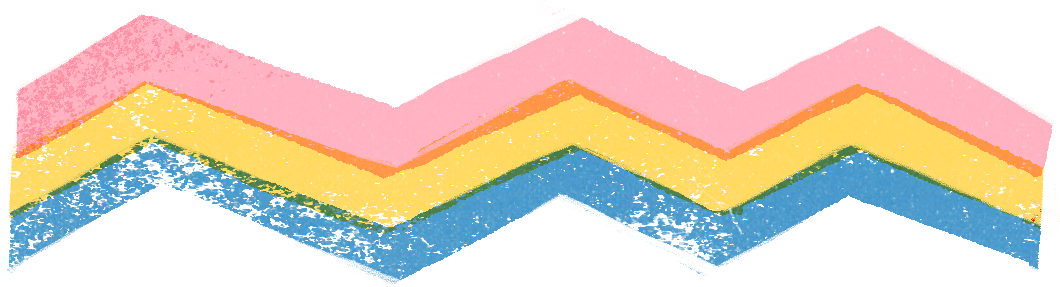 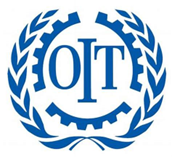 Convenio Núm. 190
El Convenio Núm. 190 obliga a los Estados a respetar, promover y asegurar el disfrute del derecho de toda persona a un mundo del trabajo libre de violencia y acoso, y adoptar, un enfoque inclusivo, integrado y que tenga en cuenta las consideraciones de género para prevenir y eliminar la violencia y el acoso en el mundo del trabajo
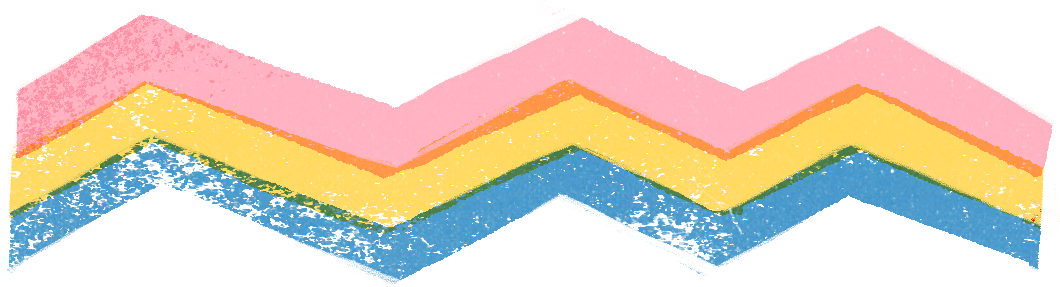 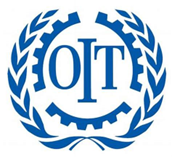 Convenio Núm. 190
El Estado debe respetar, promover y asegurar el disfrute del derecho de toda persona a un mundo del trabajo libre de violencia y acoso, y adoptar, un enfoque inclusivo, integrado y de género para prevenir y eliminar la violencia y el acoso en el mundo del trabajo, que considere:
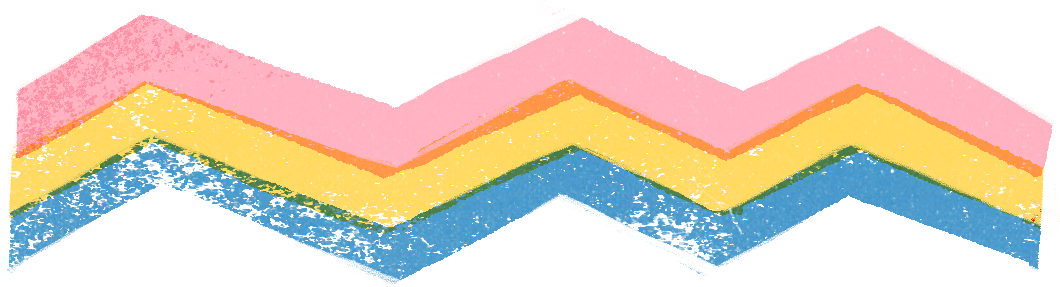 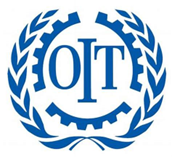 Convenio Núm. 190
Prohibir legalmente la violencia y el acoso;
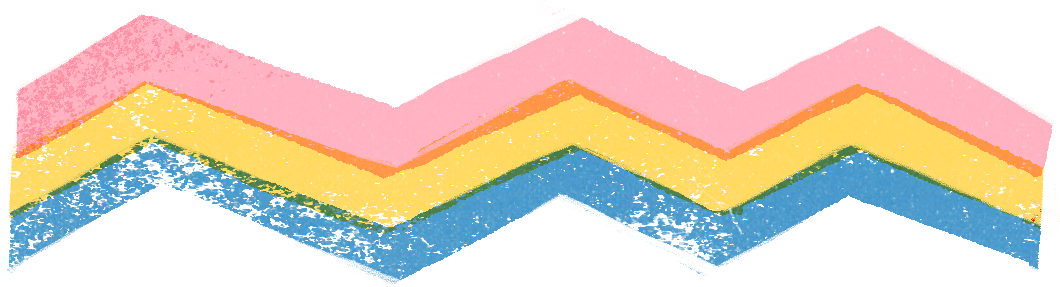 Velar por que políticas aborden la violencia y el acoso;
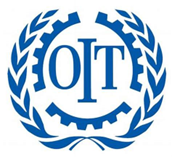 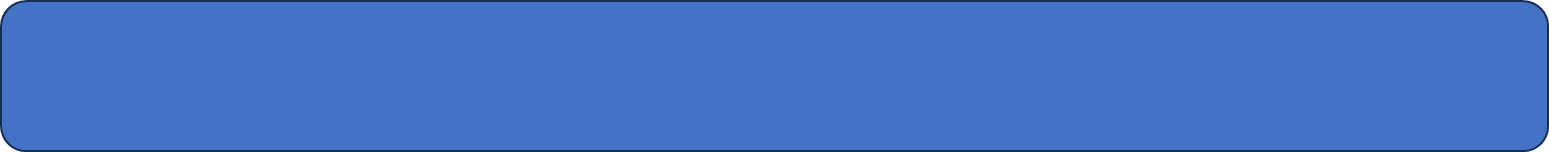 Adoptar una estrategia integral a fin de aplicar medidas para prevenir y combatir la violencia y el acoso;
Convenio Núm. 190
establecer mecanismos de control de la aplicación y de   seguimiento o fortalecer los mecanismos existentes;
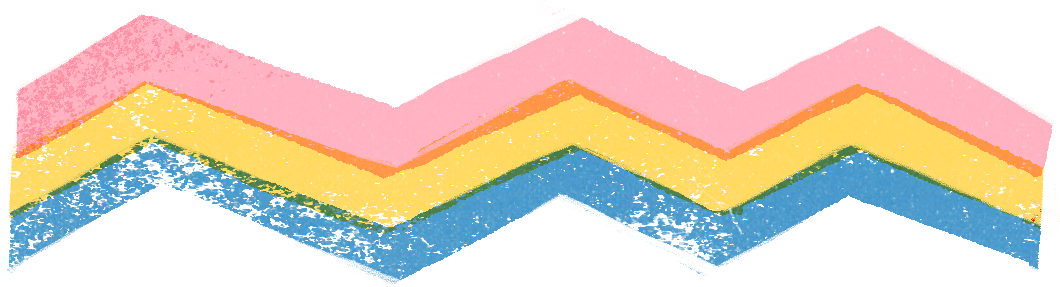 velar por que las víctimas tengan acceso a reclamación, reparación, y a medidas de apoyo;
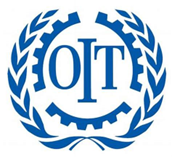 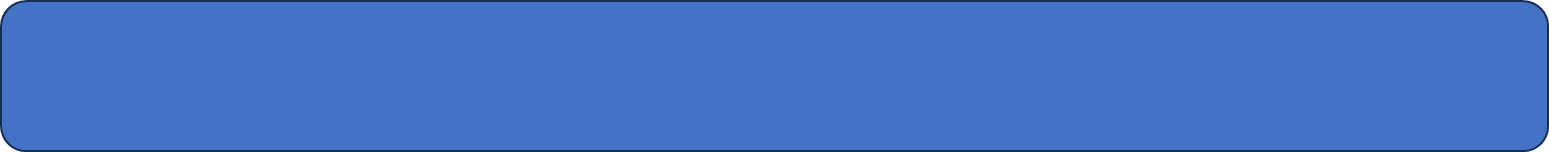 prever sanciones;
Convenio Núm. 190
desarrollar herramientas, orientaciones y actividades de educación y de formación, y actividades de sensibilización, en forma accesible, según proceda, y
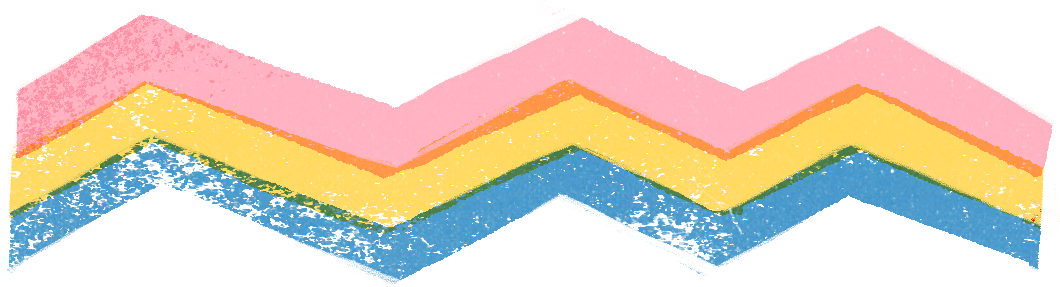 garantizar que existan medios de inspección e investigación efectivos, a través de la inspección del trabajo o de otros organismos competentes.
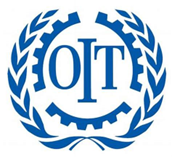 Ley Karin: ajustes para cumplir el C190
Mejora marco conceptual [art. 2° Código del Trabajo] 

Mejora procedimiento denuncia [Código del Trabajo]

Énfasis foco preventivo: Protocolo de Prevención

Mejora reglas sector público [Ley de Bases 18.575]

Incorpora reglas para municipalidades [EAEM y LOM]
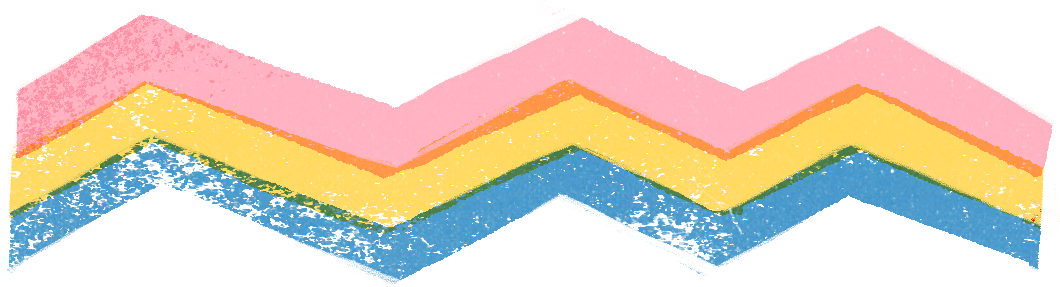 Marco conceptual [inc. 2° art. 2° C del T]
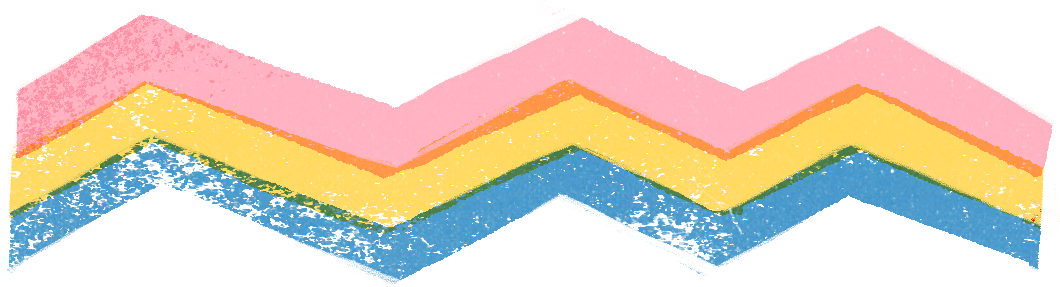 Las relaciones laborales deberán siempre fundarse en un trato libre de violencia, compatible con la dignidad de la persona y con perspectiva de género, lo que, para efectos de este Código, implica la adopción de medidas tendientes a promover la igualdad y a erradicar la discriminación basada en dicho motivo.
Son contrarias a lo anterior, entre otras conductas, las siguientes:
a) El acoso sexual.
b) El acoso laboral: 
c) La violencia en el trabajo ejercida por terceros ajenos a relación laboral.
Marco conceptual [art. 2° C del T]
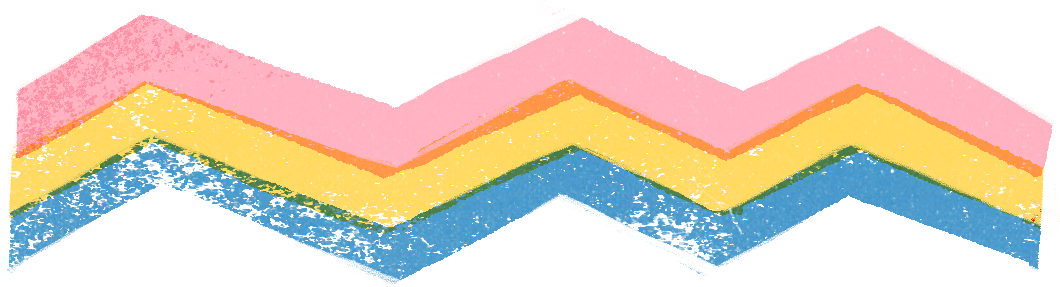 a) El acoso sexual, Es el que una persona realice, en forma indebida, por cualquier medio, requerimientos de carácter sexual, no consentidos por quien los recibe y que amenacen o perjudiquen su situación laboral o sus oportunidades en el empleo.
b) El acoso laboral: Toda conducta que constituya agresión u hostigamiento ejercida por el empleador o por uno o más trabajadores, en contra de otro, por cualquier medio, ya sea que se manifieste una sola vez o de manera reiterada, y que tenga como resultado para el afectado su menoscabo, maltrato o humillación, o bien que amenace o perjudique su situación laboral o sus oportunidades en el empleo.
c) La violencia en el trabajo ejercida por terceros ajenos a la relación laboral, entendiéndose por tal aquellas conductas que afecten a los trabajadores, con ocasión de la prestación de servicios, por parte de clientes, proveedores o usuarios, entre otros.
Protocolo de Prevención
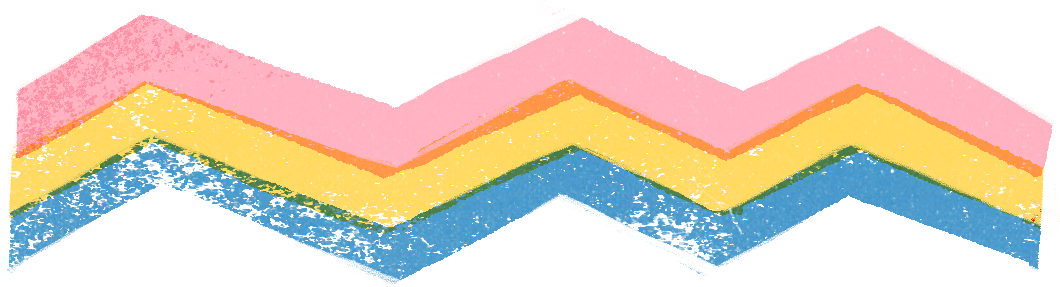 Asistencia organismos administradores Ley 16.744
Identificar peligros y evaluación de riesgos psicosociales
Enfoque inclusivo e integrado en perspectiva de género
Objetivos medibles
Medidas para informar y capacitar al personal
Medidas protección vida y salud, según naturaleza del servicio
Medidas de resguardo privacidad y honra involucrados
Mecanismos de prevención, formación, educación y protección destinada a resguardar la debida actuación de las trabajadoras y los trabajadores, independiente del resultado de la investigación en estos procedimientos
Modificación Ley de Bases
Artículo 13°. Asimismo, la función pública se ejercerá propendiendo al respeto del derecho de toda persona, con ocasión del trabajo, a disfrutar de un espacio libre de violencia, acoso laboral y sexual. Los órganos de la Administración del Estado deberán tomar todas las medidas necesarias para su prevención, investigación y sanción.
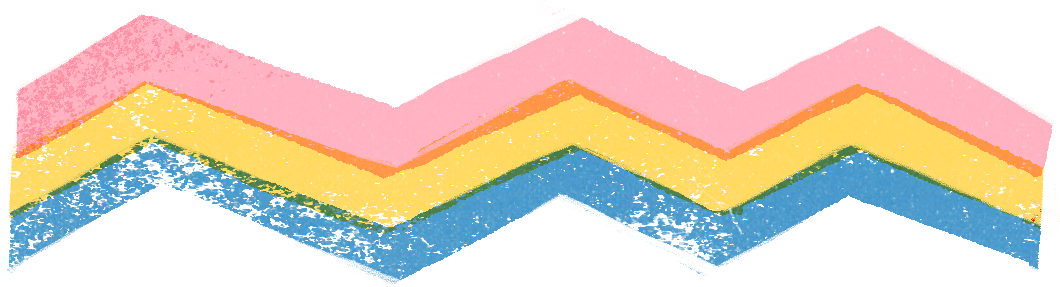 Artículo 14°. Los órganos de la Administración del Estado deberán contar con un protocolo de prevención de la violencia en el trabajo, el acoso laboral y sexual para promover el buen trato, ambientes laborales saludables y respeto a la dignidad de las personas, el que considerará acciones de difusión, sensibilización, formación y monitoreo.
Procedimiento de Denuncias
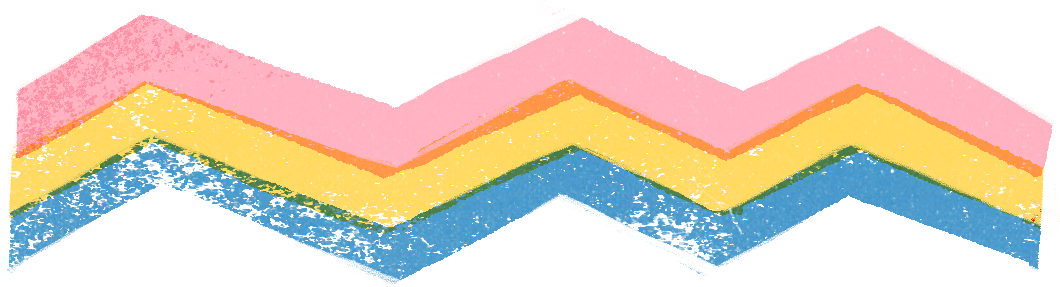 En los procedimientos de investigación de acoso sexual o laboral, será aplicable lo dispuesto en los artículos 90 A y 90 B de la ley N°18.834, sobre Estatuto Administrativo.
Jefes Servicio deberán informar semestralmente:

Canales para denunciar incumplimientos en prevención, investigación y sanción del acoso sexual y laboral y a la normativa estatutaria del personal.

Mecanismos para acceder a prestaciones SS.
Modificaciones EAEM [Ley 18.883]
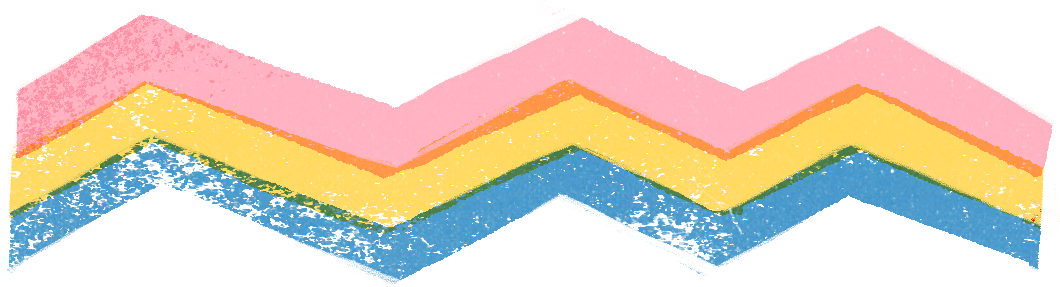 Actuación de oficio: Atentados a la vida o integridad física del personal [art. 88].
Principios de confidencialidad, imparcialidad, celeridad y perspectiva de género a procedimientos administrativos [art. 118].
Requisitos ingreso: Fiscal puede definir eximir plazo artículo 10, letra e) [art. 120].
Sanción de destitución aplicable a acoso sexual y acoso laboral [art. 123].
Acoso sexual o laboral solo puede desestimarse por resolución fundada [art.124].
Si denunciante o denunciada es alcalde/alcaldesa/concejal/concejala/jefatura de dependencia directa, debe ponerse en conocimiento CGR en plazo 3 días, quien instruirá el sumario respectivo [art. 126].
Derecho víctimas en procedimiento: aportar antecedentes, conocer formulación de cargos, ser notificadas e interponer recursos contra actos administrativos, en los mismos términos que funcionario inculpado [art. 127].
Modificaciones LOM
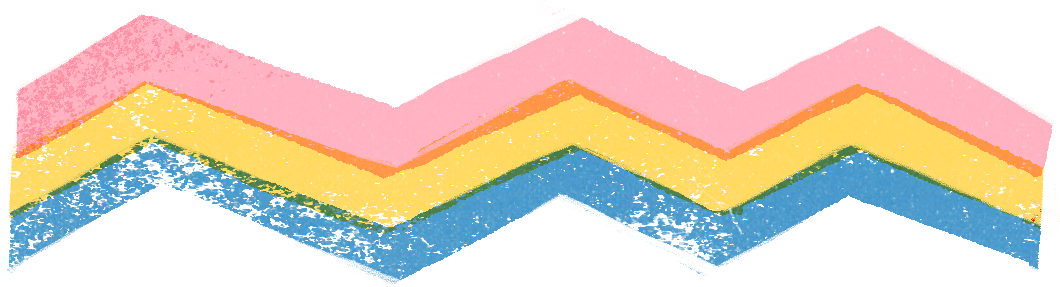 Cesación cargo alcalde por remoción: Denuncia ante Tribunal Electoral podrá hacerla 1 concejal o concejala,  cuando se haya verificado en procedimiento administrativo instruido por CGR, la concurrencia de las prohibiciones establecidas en el artículo 82 letras l) y m) de la Ley N°18.883, en relación art. 126, caso en el cual se entenderán contravención de carácter grave a la probidad administrativa [art. 60].
Cesación cargo concejales/as: Determinación de su responsabilidad en procedimiento de sumario administrativo instruido por la CGR, respecto de la concurrencia de las prohibiciones establecidas en el artículo 82 letras l) y m) de la Ley N°18.883. En estos casos se entenderá que existe contravención de carácter grave a la probidad administrativa [art 76, nueva causal letra g)].
Vigencia Ley Karin
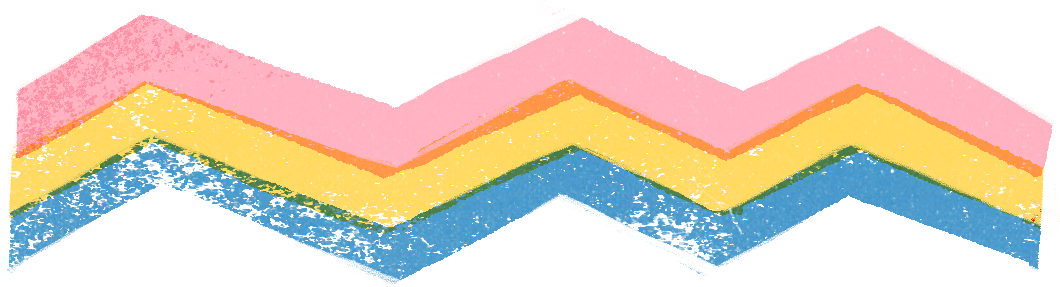 La ley entra en vigencia el 1°día del sexto mes subsiguiente a su publicación en el Diario Oficial, esto es, el 1° de agosto de 2024.
En periodo vacancia deberá dictarse la norma de carácter general  de la SUSESO con directrices para las entidades administradoras del seguro de la Ley 16.744 y el Reglamento del Ministerio del Trabajo y Previsión Social con las directrices a las que deberán ajustarse las investigaciones.
Los procesos o investigaciones sobre acoso sexual, laboral o de violencia en el trabajo, iniciados antes de la vigencia de la ley Karin, se rigen por las normas vigentes a la fecha de la presentación de la respectiva denuncia.